Lecture 9: Population GeneticsMathematical modeling versusComputer modeling
Alexei Fedorov, HSC UT
Every human being has about 80 de novo mutations
It means that two persons from an isolated village have 
thousands of nucleotide differences  in their genomes.

Many of these mutations will be drifted away, some of them 
will be fixed in the population, while the rest will be present as 
polymorphic biomarkers for a considerable period of time. 

A special field of science that tries to predict the fate of these 
mutations is known as Population Genetics
Wikipedia
Population genetics is the study of allele frequency distribution and change under the influence of the four main evolutionary processes: natural selection, genetic drift, mutation and gene flow. It also takes into account the factors of recombination, population subdivision and population structure. It attempts to explain such phenomena as adaptation and speciation.
Human Exome Project 2017, ABPG
Known controversies in Population Genetics:Selectionism versus Neutralism
“The Neutral Theory of Molecular Evolution in the Genomic Era” 2010, by Masatoshi Nei, Yoshiyuki Suzuki, and Masafumi Nozawa.

“Neutralism and selectionism: a network-based reconciliation” 2008 by Andreas Wagner
From Andreas Wagner paper 2008
“The tension between neutralism and selectionism is at least as old as the field of molecular evolution1”. 

“…To neutralism, beneficial mutations are rare and are fixed less frequently than neutral or slightly deleterious mutations2. By contrast, according to selectionism, beneficial mutations are abundant: most mutations that go to fixation in a population would be beneficial, or are at least linked to abundantly occurring beneficial mutations.”
Each mutation can be characterized by   selection coefficient (s) and fitness (W)
From Nei et al. 2010
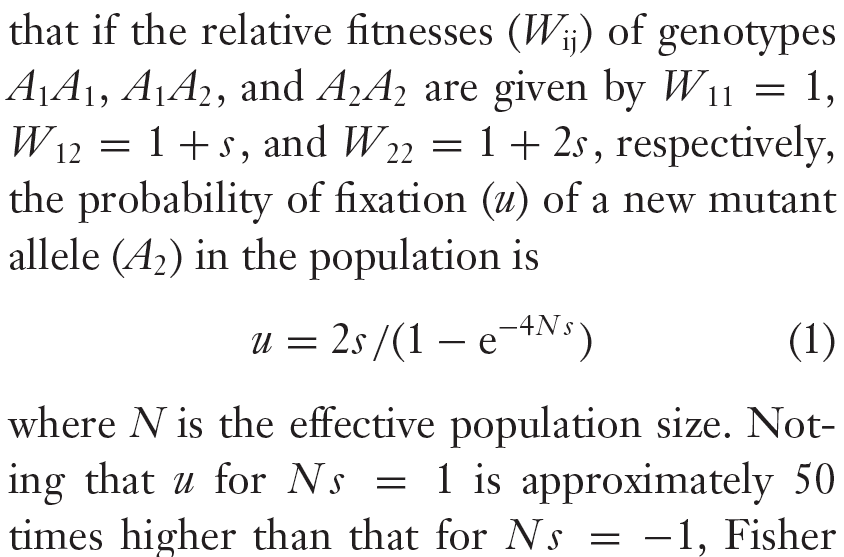 Selection coefficient (S) and fitness (w)(Wikipedia)
Natural selection is the fact that some traits make it more likely for an organism to survive and reproduce. Population genetics describes natural selection by defining fitness as a propensity or probability of survival and reproduction in a particular environment. The fitness is normally given by the symbol w=1+s where s is the selection coefficient. Natural selection acts on phenotypes, or the observable characteristics of organisms, but the genetically heritable basis of any phenotype which gives a reproductive advantage will become more common in a population (see allele frequency). In this way, natural selection converts differences in fitness into changes in allele frequency in a population over successive generations.
PROBLEM !!! It is absolutely impossible to measure the selection coefficient S  for a given mutation in experiments with complex organisms like mouse or wheat
… unless this mutation is deleterious
Therefore, the crucial parameter (S) for each theory 
is totally elusive and the dispute between 
Selectionism versus Neutralism cannot be resolved!
How has the highest fitness ?
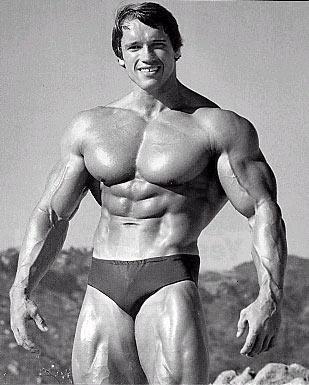 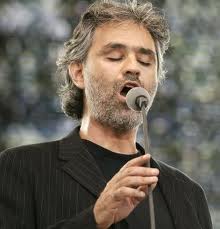 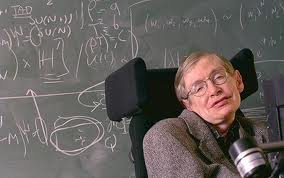 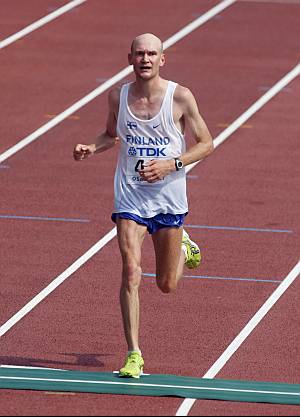 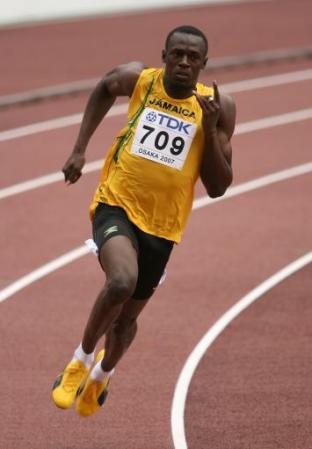 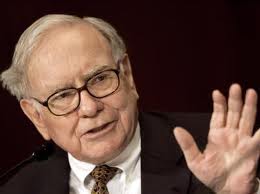 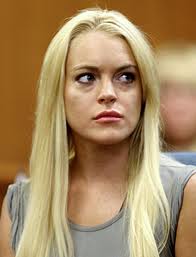 Arnold Schwarznegger,  Andrea Boceli, Stephen Hawking, 
A marathon runner, Usain Bolt, Warren Buffet, Lindsay Lohan
Fitness – a tricky illusive parameter
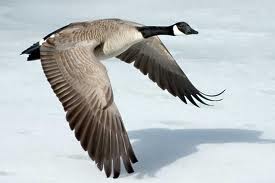 Multiple environmental habitats (goose) 
Environmental changes (temperature, 
    water conditions, chemistry (volcano), etc.)
A mutation could be good for one environment and very bad for others (globin gene example).

CONCLUSION: Assignment of scalar values for S and W is an enormous simplification. These parameters should be matrixes that change in time.
Problems with bacteria
In a haploid organism fitness parameter (w) expresses a growth rate of that haploid genotype (p.206, Hartl and Clark, 4th edition Principles of Population Genetics)
However, a vast majority of bacteria (~99%) in our planet is impossible to growth in the lab (So, is their fitness equal to zero?)
A vast majority of equations in Population Genetics study a single locus (enormous simplification)
From Sanford’s “Genomic Entropy” (p.69):
“…Traditionally, geneticists have studied the problem of mutations by simply considering one mutation at a time. It has been widely assumed that what works for one mutation can be extended to apply to all mutations. … This is like saying that if I can juggle three balls I can juggle 300! We are learning that the really tough problems are not seen with single genes but arise when we consider all genetic units combined (the whole genome)”
Each mutation can be characterized by   selection coefficient (s) and fitness (W)
From Nei et al. 2010
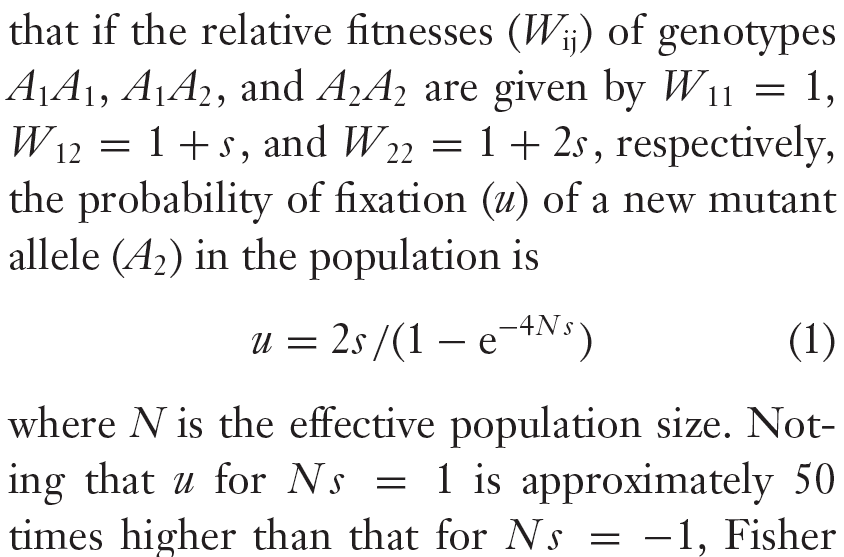 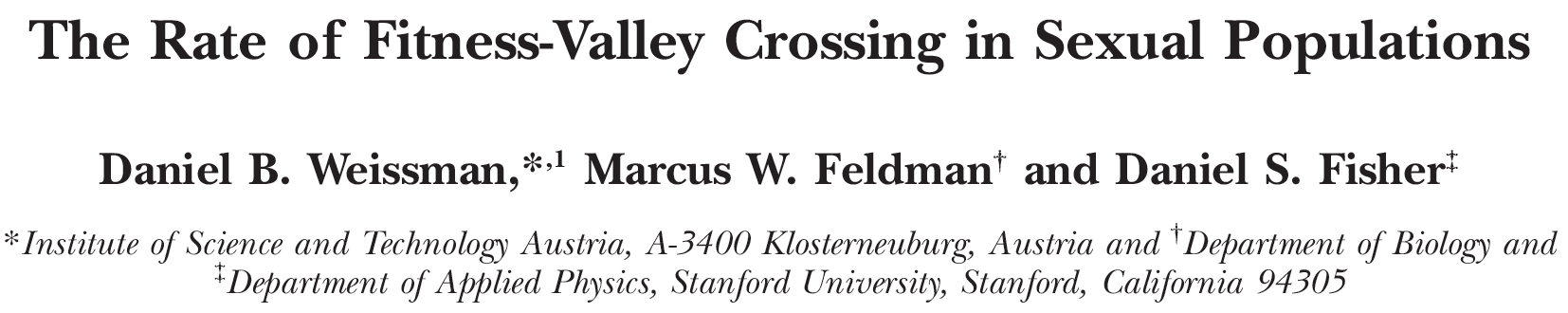 Biological traits result in part from interactions between different genetic loci. This can lead to sign epistasis, in which a beneficial adaptation involves a combination of individually deleterious or neutral mutations; in this case, a population must cross a "fitness valley" to adapt. Recombination can assist this process by combining mutations from different individuals or retard it by breaking up the adaptive combination. Here, we analyze the simplest fitness valley, in which an adaptation requires one mutation at each of two loci to provide a fitness benefit. We present a theoretical analysis of the effect of recombination on the valley-crossing process across the full spectrum of possible parameter regimes. We find that low recombination rates can speed up valley crossing relative to the asexual case, while higher recombination rates slow down valley crossing, with the transition between the two regimes occurring when the recombination rate between the loci is approximately equal to the selective advantage provided by the adaptation. In large populations, if the recombination rate is high and selection against single mutants is substantial, the time to cross the valley grows exponentially with population size, effectively meaning that the population cannot acquire the adaptation. Recombination at the optimal (low) rate can reduce the valley-crossing time by up to several orders of magnitude relative to that in an asexual population.
Elegant and straightforward solution by Weissman et al. 2010
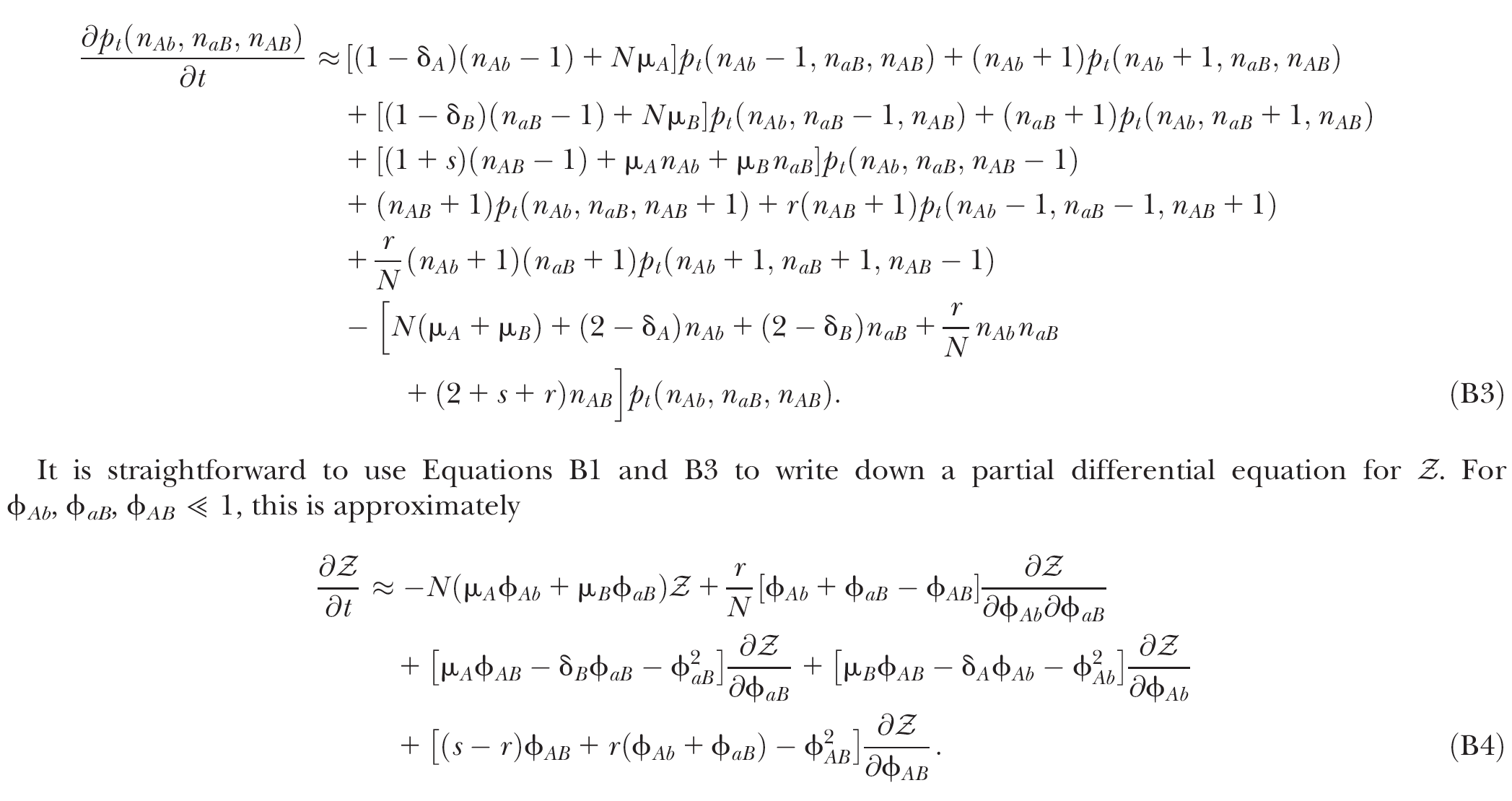 Optional homework assignmentWRITE ONE PAGE SUMMARY on the  paper
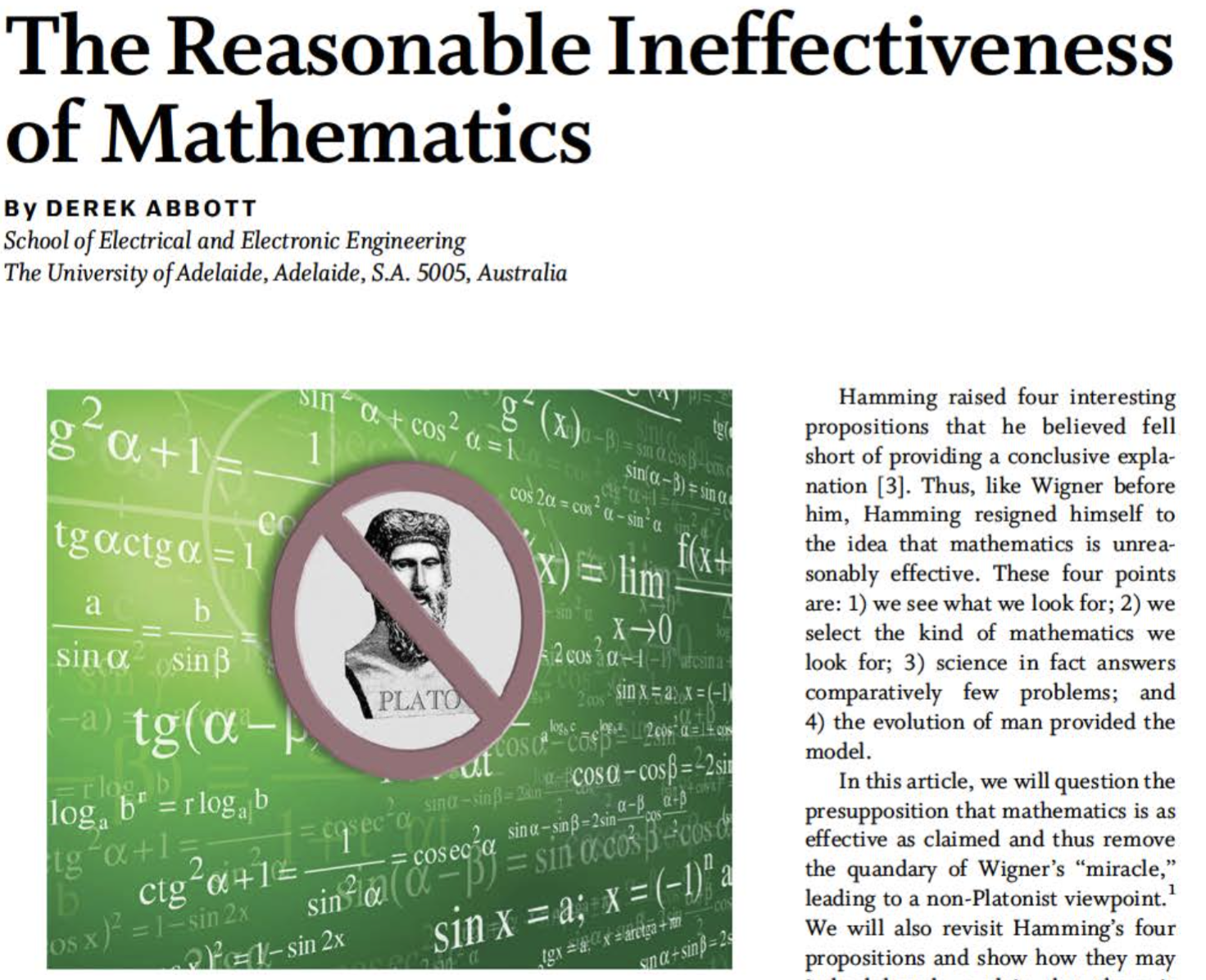 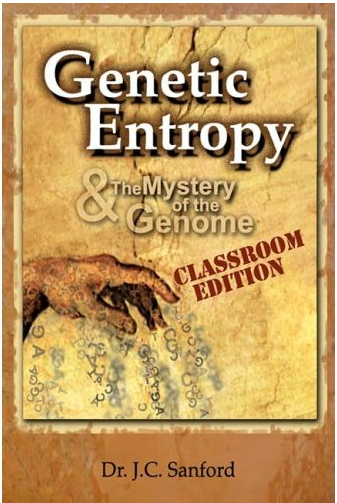 From Dr. Sanford’s book (p.53)
… The models did not match biological reality, but these men [famous scientists] had an incredible aura of intellectual authority, their arguments were very abstract, and they used highly mathematical formulations which could effectively intimidate most biologists.
From Dr. Sanford’s presentationhttp://www.youtube.com/watch?v=0-rx_lS3ZwI
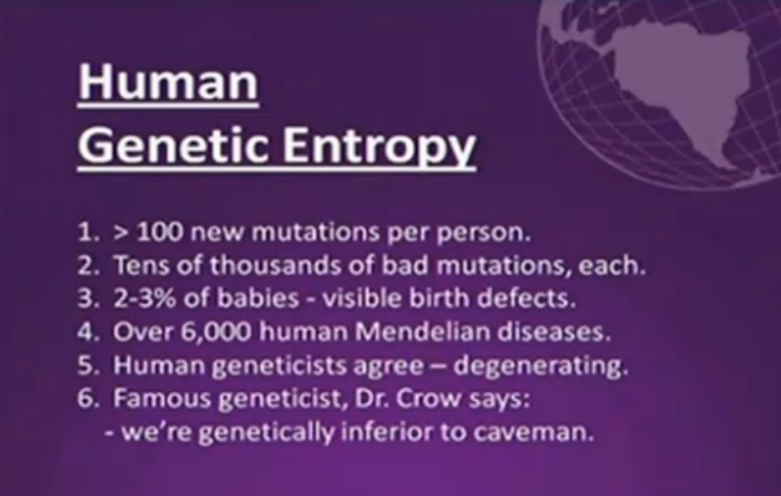 CONCLUSION: Human genome is enormously complicated system and we still at the very beginning of understanding its structure, functioning, and evolution.
Homework assignment
Watch my public lecture from the Internet about an alternative to Dr. Sanford 
explanation for the origin of new genes http://bpg.utoledo.edu/~afedorov/lab/ 
Write one page summary.
Mathematical modeling versusComputer modeling in Population Genetics
Mathematical approach requires non-trivial equations and deep knowledge of math.




Computer Modeling = A New Kind of Science
 “ ≈ Computer experiments are able to reveal unexpected results  and open a whole new way of looking at the operation of our universe”
Advantages of computer modeling
No mathematics 
Allows to observe behavior of complex systems with hundreds of variables and parameters (e.g. thousands of genes with thousands of mutations in organisms exposed to multiple environments)
Allows to study influences of specific non-random arrangement of system elements (gene deserts, hot spots of recombinations, etc)
Allows to make a vast number of changes in the system and investigate their effects (e.g. populations with constant families, free mating, complex families, any relations between fitness and number of offspring, etc.)
Matrix Algorithms for Genome Evolution
?
A computational approach for modeling intricacies of the human genome evolution
Alexei Fedorov, 
Associate Professor, Department of Medicine 
University of Toledo, HSC
“1000 Genomes” international project
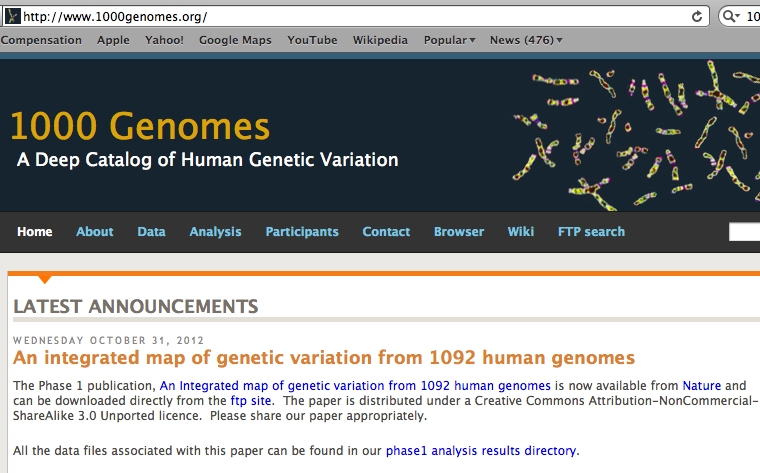 The 1000 Genome Project
ASW	 African Americans 
YRI	 Nigeria 
LWK	 Kenya  

CEU	 Europeans in America 
TSI	 Italy 
FIN	 Finland 
GBR	 Great Britain                                                                                                                   
IBS	 Spain 

CHB	 Chinese in Beijing 
CHS	 Chinese from South 
JPT	 Japan 

CLM	 Colombians 
MXL	 Mexicans
PUR	 Puerto Rican
BOTTOM LINE:  Two individuals, even from the same population, differ from one another by millions of SNPs
Major haplotypes of human hemeoxygenase-1 gene (only of frequent SNPs are shown)
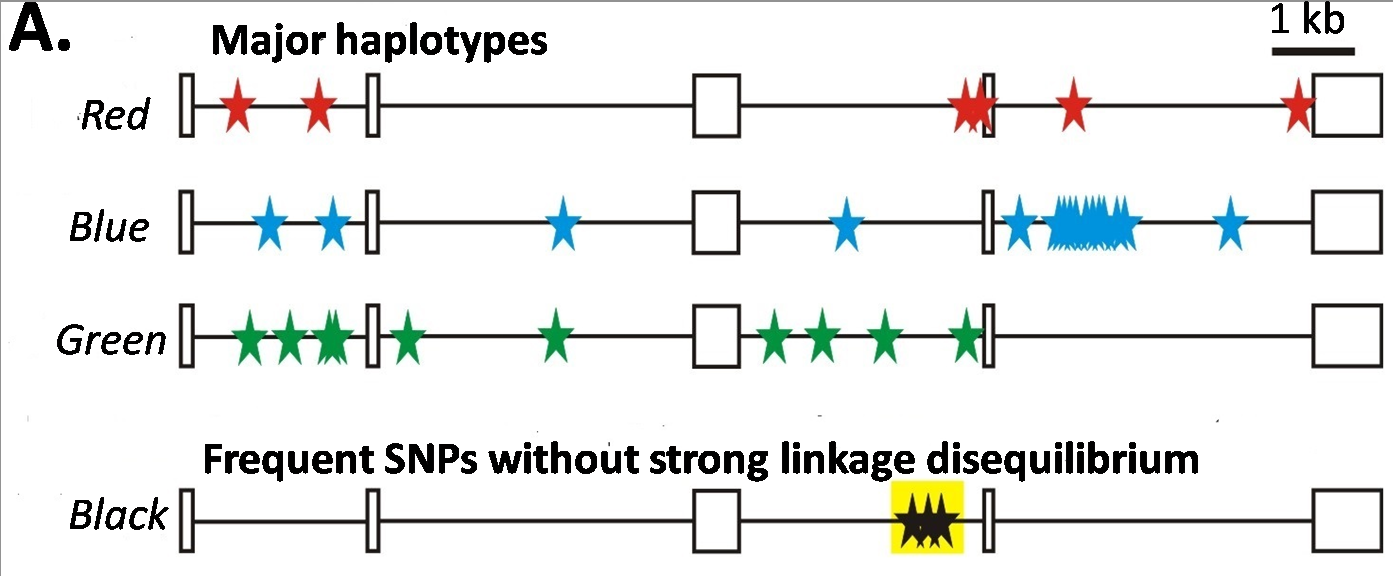 The bottom line: Mutations never exist alone but in groups linked with each other and forming haplotypes that slowly change due to meiotic recombination and selection/drift
Every human being has 50- 100 de novo mutations
Many of these mutations will drift away. Some of them 
will be eventually fixed in the population. The rest will be present as polymorphic biomarkers for a considerable period of time.
The major question I would like to answer at this presentation:
What parameters are most important for maintaining the fitness of population under the intense influx of novel mutations when deleterious ones overwhelm beneficial?
Mathematical modeling versusComputer modeling in Population Genetics
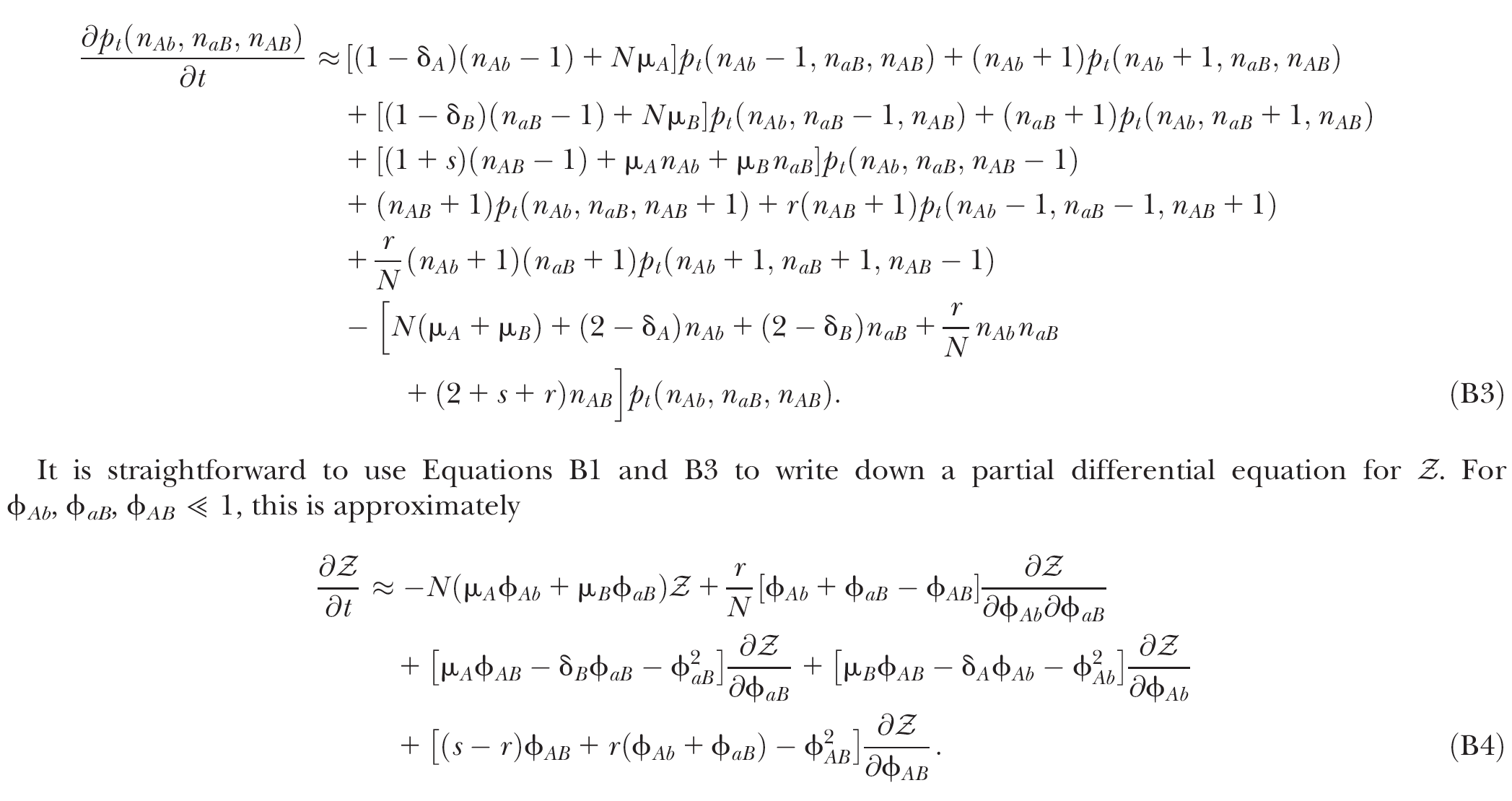 Not trivial
Considerable simplificaton of reality
Several opposing theories
FROM: Weissman et al. 2010 The rate of fitness-valley crossing in sexual populations
Mathematical modeling versusComputer modeling in Population Genetics
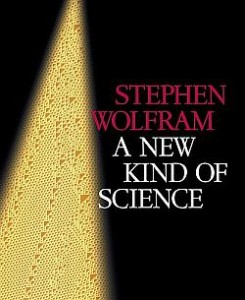 Cellular Automata
Game of life
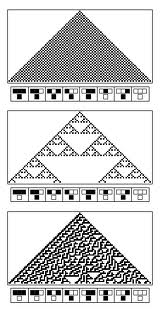 Computer experiments are able to reveal unexpected results  and open a whole new way of looking at the operation of our universe
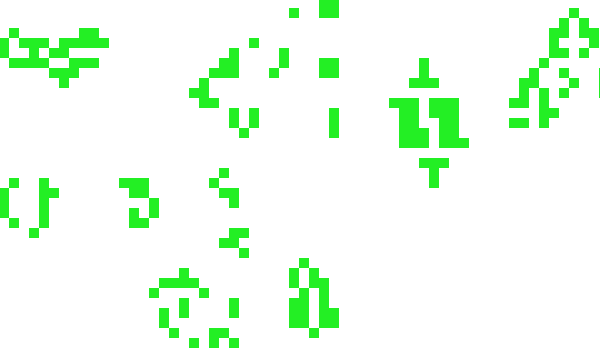 BOTTOM LINE:  Instead of utilizing mathematical modeling, prediction of the fate of mutations can be approached more fruitfully from a different dimension: taking advantage of the enormous power of contemporary supercomputers.
Advantages of computer modeling
No mathematics 
Allows observation of cooperation of thousands elements (SNPs)
Behavior of the system with multiple parameters and inhomogeneity
Matrix Algorithms for Genome Evolution (MAGE)
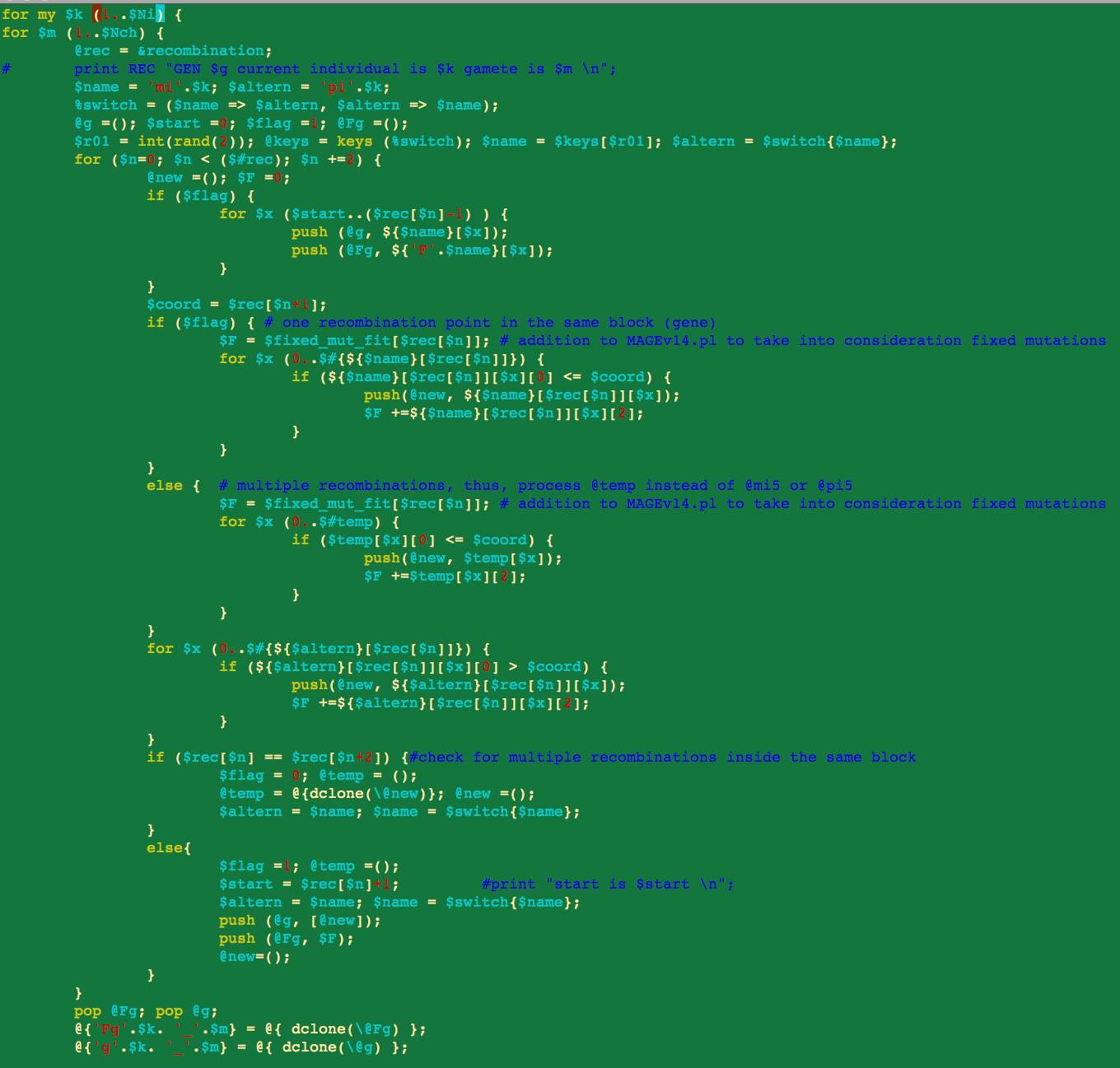 Advanced version
MAGE.java
150 pages of scripts
Core version
MAGE.pl
15 pages
Genetically Identical Starting Population, size N
Mutations in each individual
Mating between N/2 mating pairs
Combine male and female gametes to make offspring
Calculate fitness of offspring
N  most fit offspring to survive and reproduce
Observe population fitness & DNA sequences changes after a certain number of generations
A large portion of a real genomic sequence (even whole chromosomes of human or other species) can be assigned as a reference genome for a model population
A user specifies the number of individuals in the population (parameter N) 

Each individual is constructed as a diploid genome that descended as two haploid gamete genomes from its parents.
Mutations are created randomly taking a user-defined parameter μ (number of novel mutations per gamete)
Each individual accumulates a number of mutations in their germ cells
Effects fitness of next generation inheriting the mutations

Effect of mutation on fitness of offspring: “selective advantage” value (s) 
Beneficial: improves fitness
Deleterious: decreases fitness
Upon generation of a mutation, MAGE assigns a selection coefficient (s) to the mutation using a user-defined s-distribution.
Since s is an experimentally immeasurable parameter, MAGE assigns non-normalized values of s for generated mutations. 
When s > 0 the mutation is beneficial
When s< 0, the mutation is deleterious
BOTTOM LINE: Absolute values of s are not of primary importance, yet the distribution of these s-values among all mutations is crucial. 
Distribution of s is a D-parameter
Our popular distributions (D parameters)
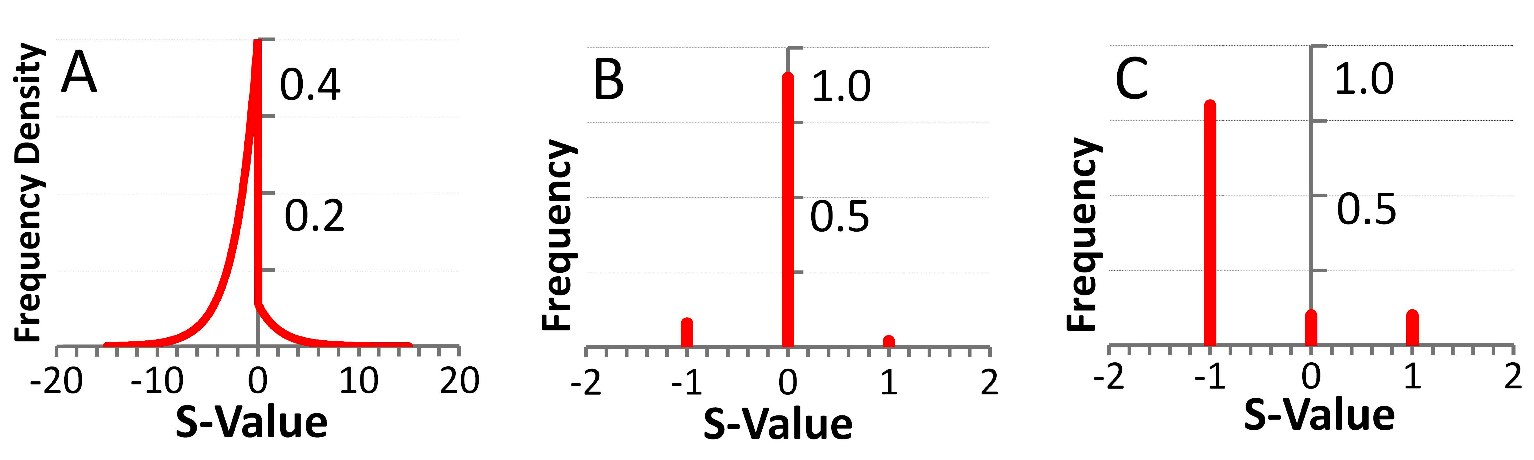 Deleterious mutations are 9 times more abundant than beneficial
Scheme of meiotic recombination
Number of recombination events per gamete – parameter r
Maternal
5’
3’
Paternal
3’
5’
r=1
Gamete 1
5’
3’
R=15
Gamete 2
5’
3’
Mating schemes and generation of offspring
Number of offspring per individual parameter α
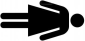 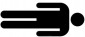 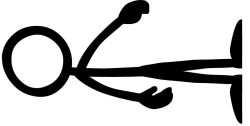 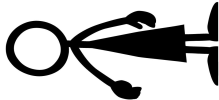 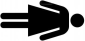 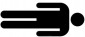 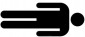 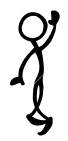 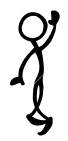 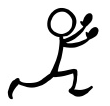 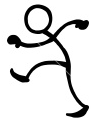 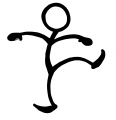 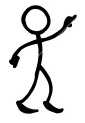 α = 3
α = 6
Calculation of fitness for each generated offspring
Maternal allele: fitness Wm
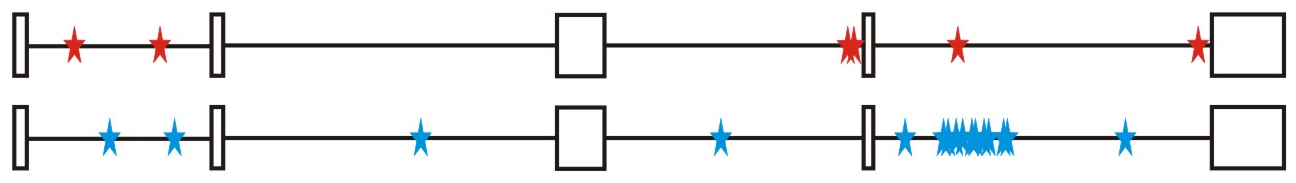 Paternal allele: fitness Wp
MAGE calculates fitness for each gene for both parental chromosomes  by summing all the s-values of mutations within that gene.
The fitness of the maternal allele for the given gene (wm) will be a sum of s-values for all SNPs within maternal haplotype of this gene, while the fitness of the paternal allele (wp) will be a sum of s-values for all the paternal SNPs.
The fitness of a gene in is calculated from the wm and wp values and also another user-defined parameter, the dominance coefficient (h parameter).
In a co-dominance mode (h=0.5), the gene fitness is the average of the fitness of maternal and paternal alleles. 
Under a recessive mode (h=1), which corresponds to recessive genes, the fitness is the maximum between wm and wp values (heterozygotes with one deleterious allele are healthy).
for a dominant mode (h=0), which corresponds to dominant genes, the gene fitness is the minimum between wm and wp values.
For a general case, the gene fitness is calculated by the formula:
 w = min(wm, wp) + h×abs(wm-wp)
Fitness of an individual is the sum of fitnesses of all his/her genes
Darwinian selection – The fittest are survive only
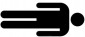 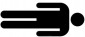 N fittest offspring will survive and create new generations.
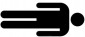 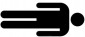 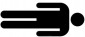 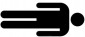 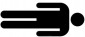 Fitness
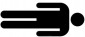 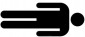 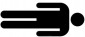 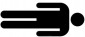 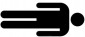 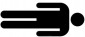 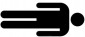 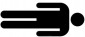 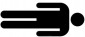 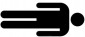 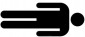 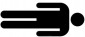 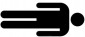 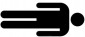 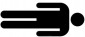 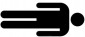 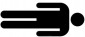 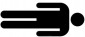 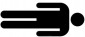 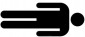 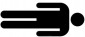 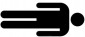 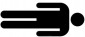 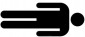 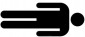 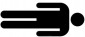 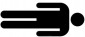 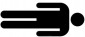 Results of MAGE simulations
Population size N  from 50 to 200
Mutations per gamete μ  from 1 to 50
Recombinations per gamete r  from 0 to 48 
Dominance coefficient h  0,  0.5,  or  1
Distribution of selection coefficients D: (deleterious mutations 8-10 overwhelm beneficial ones)
Offspring per individual α from 2 to 10
Number of genes in the genome 600-6000
Length of genes  1000 bp -10,000 bp
Does NOT 
matter
MAGE modeling number of SNPs in population
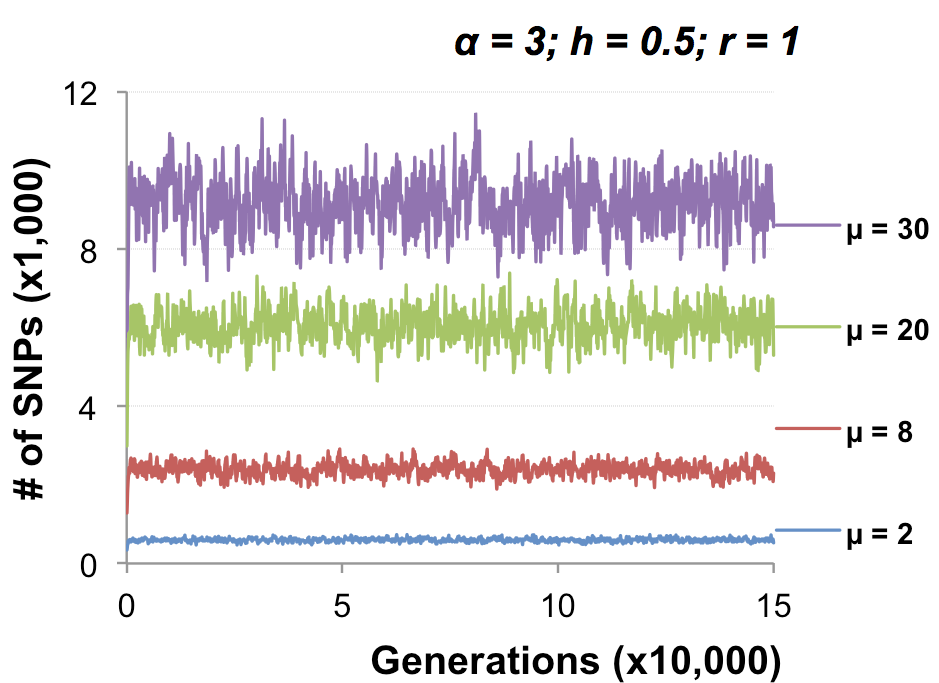 MAGE modeling number of SNPs in population
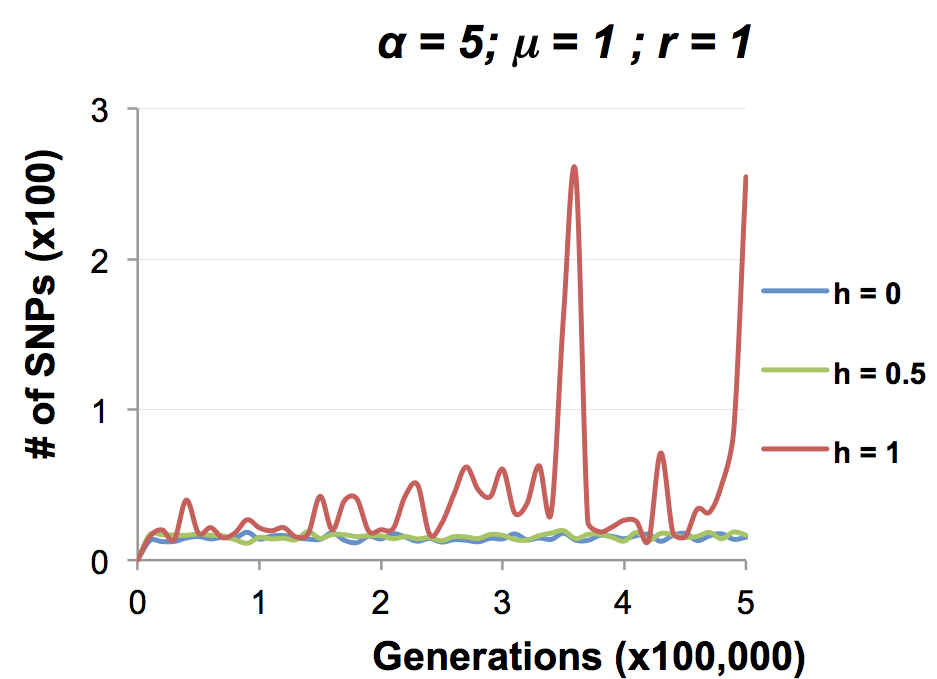 Change of population fitness in generations when deleterious mutations overwhelm beneficial ones
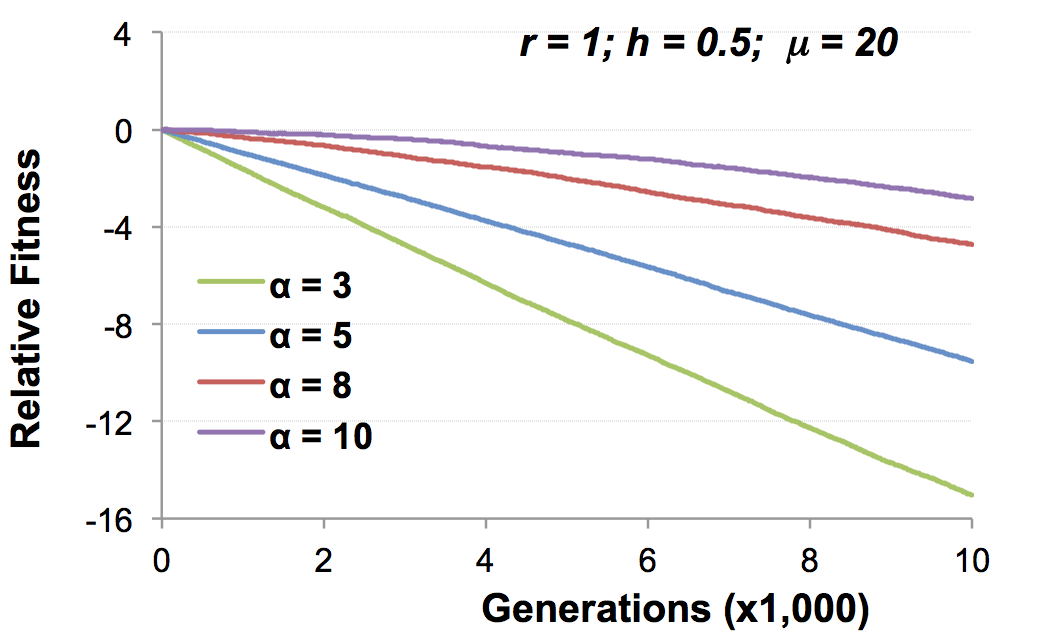 Change of population fitness in generations when deleterious mutations overwhelm beneficial ones
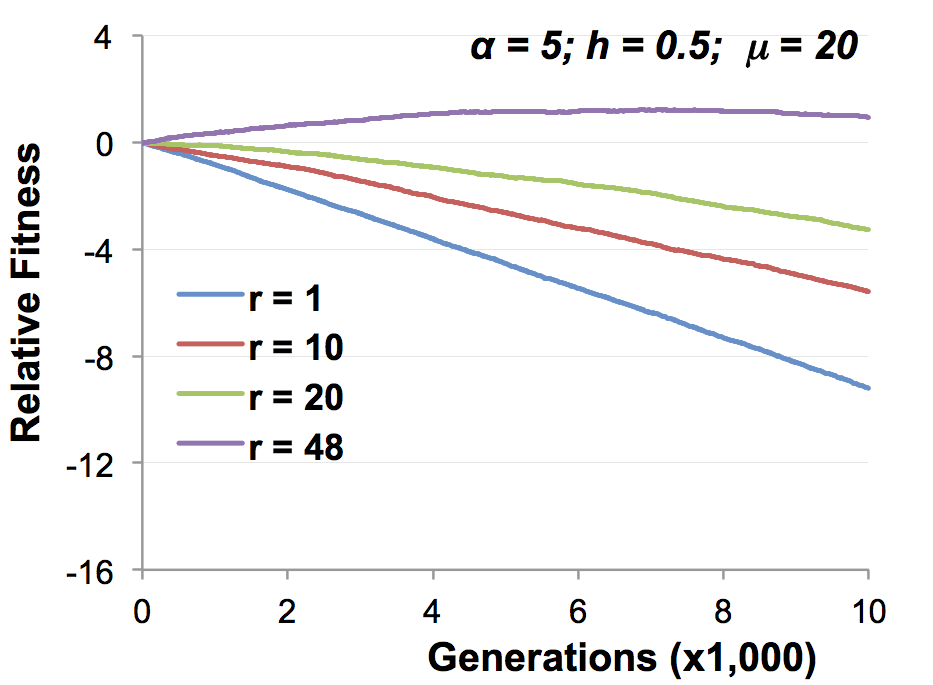 Major Conclusion
Computer modeling with MAGE has demonstrated that the number of meiotic recombination events per gamete is among the most crucial factors influencing population fitness.  
In humans, these recombinations create a gamete genome consisting on an average of 48 pieces of corresponding parental chromosomes.  Such highly mosaic gamete structure allows preserving fitness of population under the intense influx of novel mutations even when the number of mutations with deleterious effects is up to ten times more abundant than those with beneficial effects.
Our formula for healthy population r ≥μ
How haplotypes look like in MAGE modeling?
Probability of fixation of a mutation with s = +1
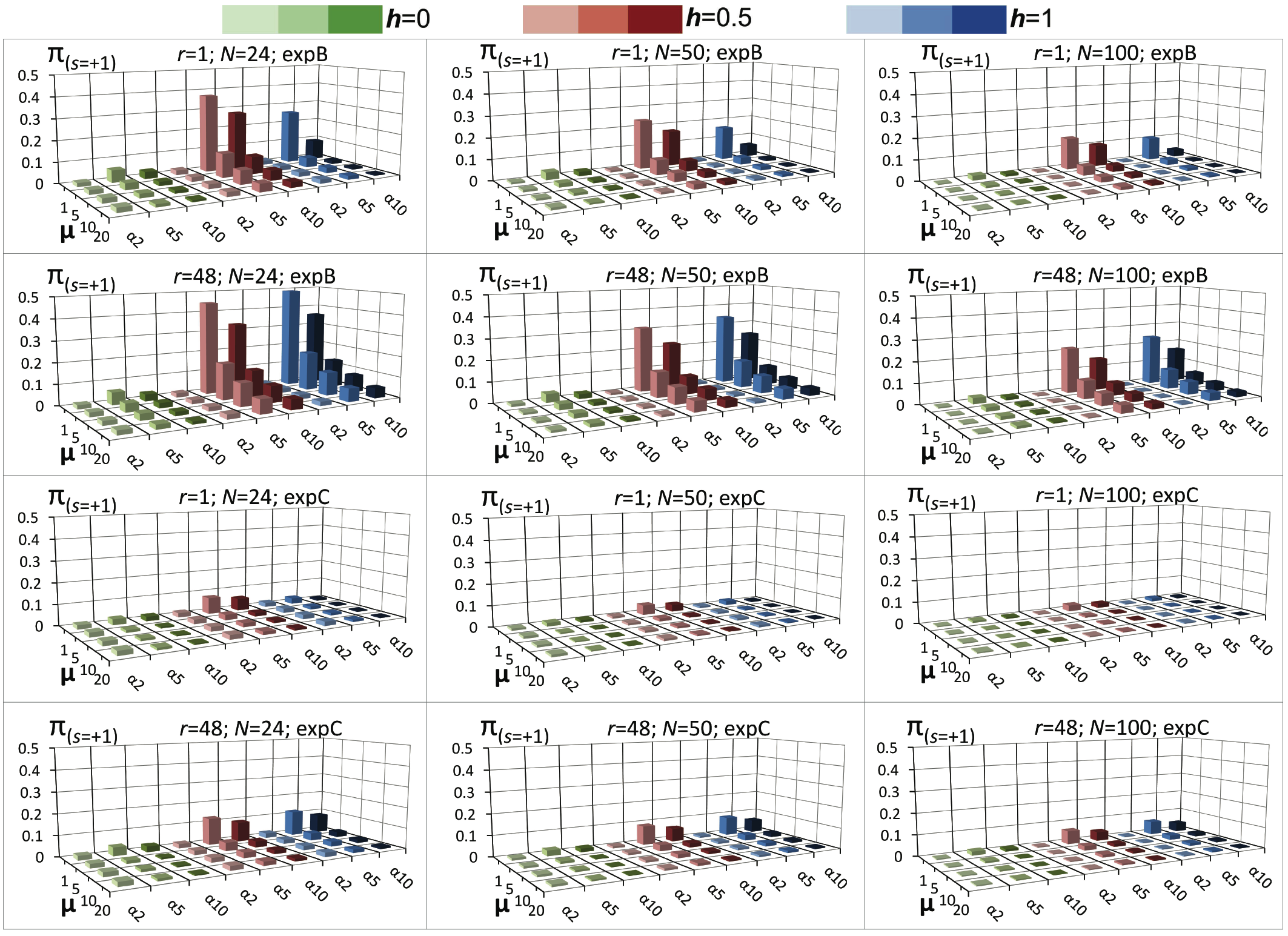 MAGE outcome on the probability of fixation of a mutation with selection coefficient s
For a specific set of parameters, probability of fixation of neutral mutation significantly deviates from 1/2N. For example, for (α =10, h=0, r=1, D=expC, µ=1, N=50) it is  2.1 times higher. 

A common view that the probability of ultimate fixation of a beneficial mutation (π) should be proportional to s (π ≅ 2s) and not depend on the population size (Patwa and Wahl 2008).  Our MAGE results demonstrate that the probability of fixation of a beneficial mutation π also depends on the combination of the six aforementioned parameters (N, μ, r, h, α, D). This phenomenon can be explained by the linkage of deleterious, beneficial, and neutral mutations within haplotypes and selecting them as whole units.
Mating Schemes with random pairs
Scheme2: Promiscuity
Scheme1: True family values
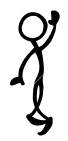 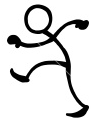 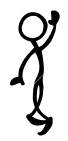 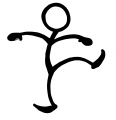 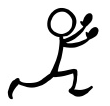 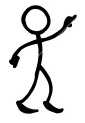 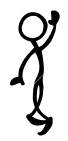 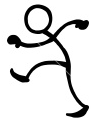 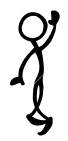 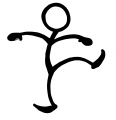 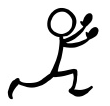 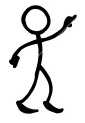 Random assigned
Random assigned male and female
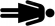 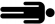 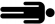 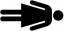 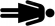 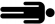 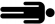 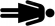 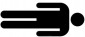 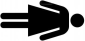 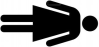 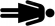 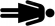 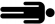 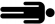 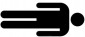 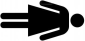 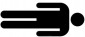 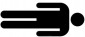 repeat
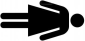 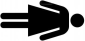 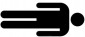 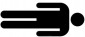 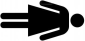 Random match
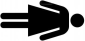 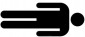 Random match
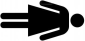 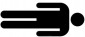 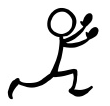 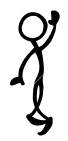 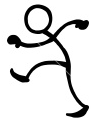 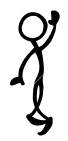 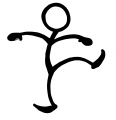 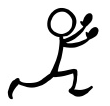 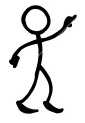 Each couple has the same number of offspring
The random mating continues until  equal  number of offspring are born.
Constant mating pairs
Temporary mating pairs
Mating Schemes sorted by fitness
Scheme 4: Artificial scheme
Best-to-Least fit
Scheme 3: Best-to-Best fit
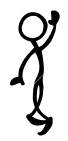 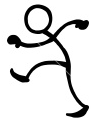 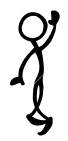 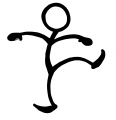 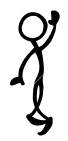 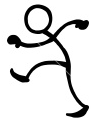 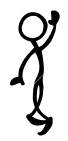 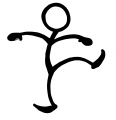 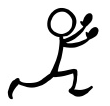 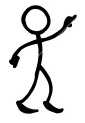 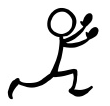 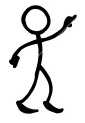 Random assigned
Random assigned
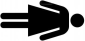 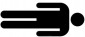 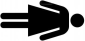 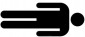 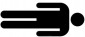 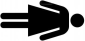 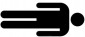 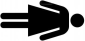 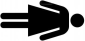 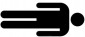 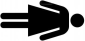 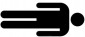 Best fit matches the least fit
Best fit matches each other
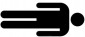 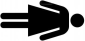 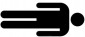 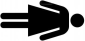 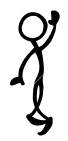 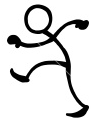 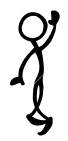 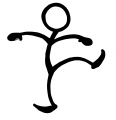 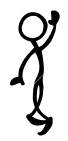 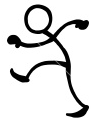 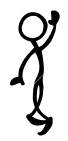 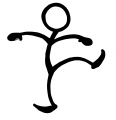 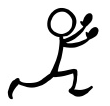 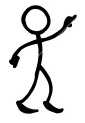 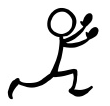 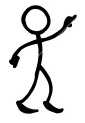 Each couple has the same number of offspring
Each couple has the same number of offspring
Mating Schemes sorted by fitness & variable offspring numbers
Scheme 6: Couple fitness ->
Number of offspring
Scheme 5: Male fitness ->
Number of offspring
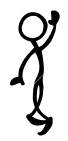 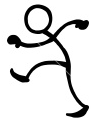 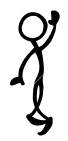 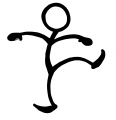 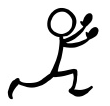 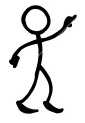 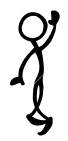 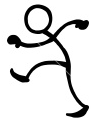 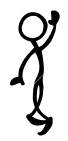 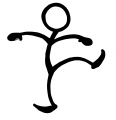 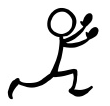 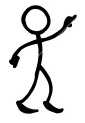 Random assigned
Random assigned male and female
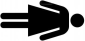 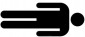 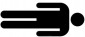 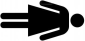 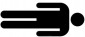 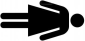 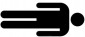 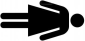 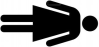 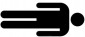 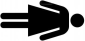 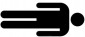 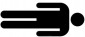 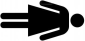 Best fit matches each other
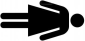 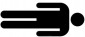 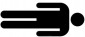 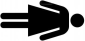 Random match
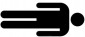 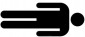 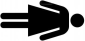 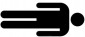 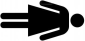 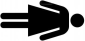 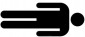 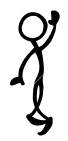 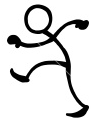 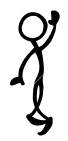 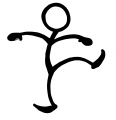 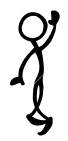 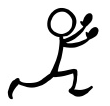 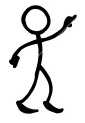 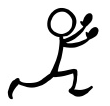 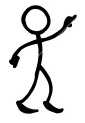 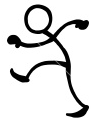 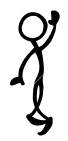 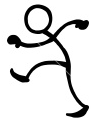 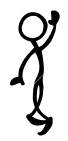 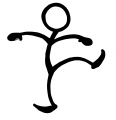 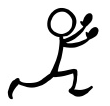 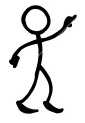 The number of offspring is based on the male fitness
The number of offspring is based on the couple fitness
Mating Schemes: Herd – Only  the Best male is reproduced
Same number of the offspring
Scheme7
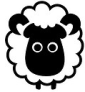 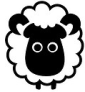 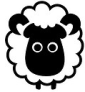 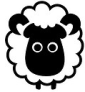 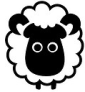 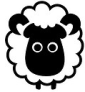 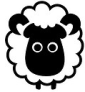 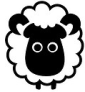 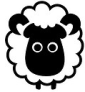 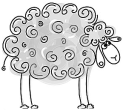 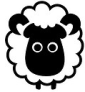 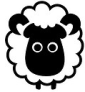 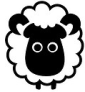 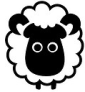 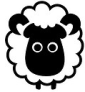 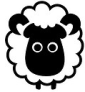 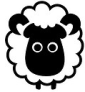 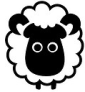 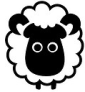 Random assigned
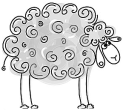 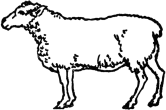 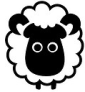 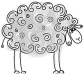 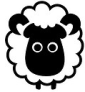 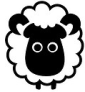 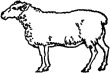 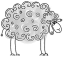 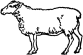 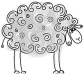 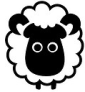 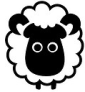 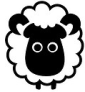 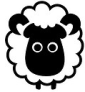 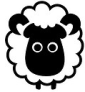 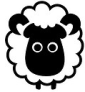 Only the best fit 
male is left
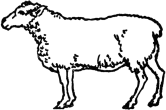 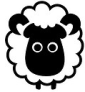 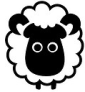 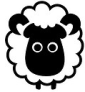 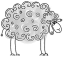 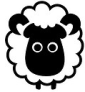 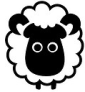 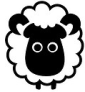 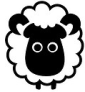 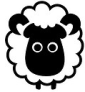 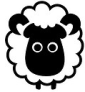 EXTRA (optional) assignmentWRITE ONE PAGE SUMMARY on the  paper
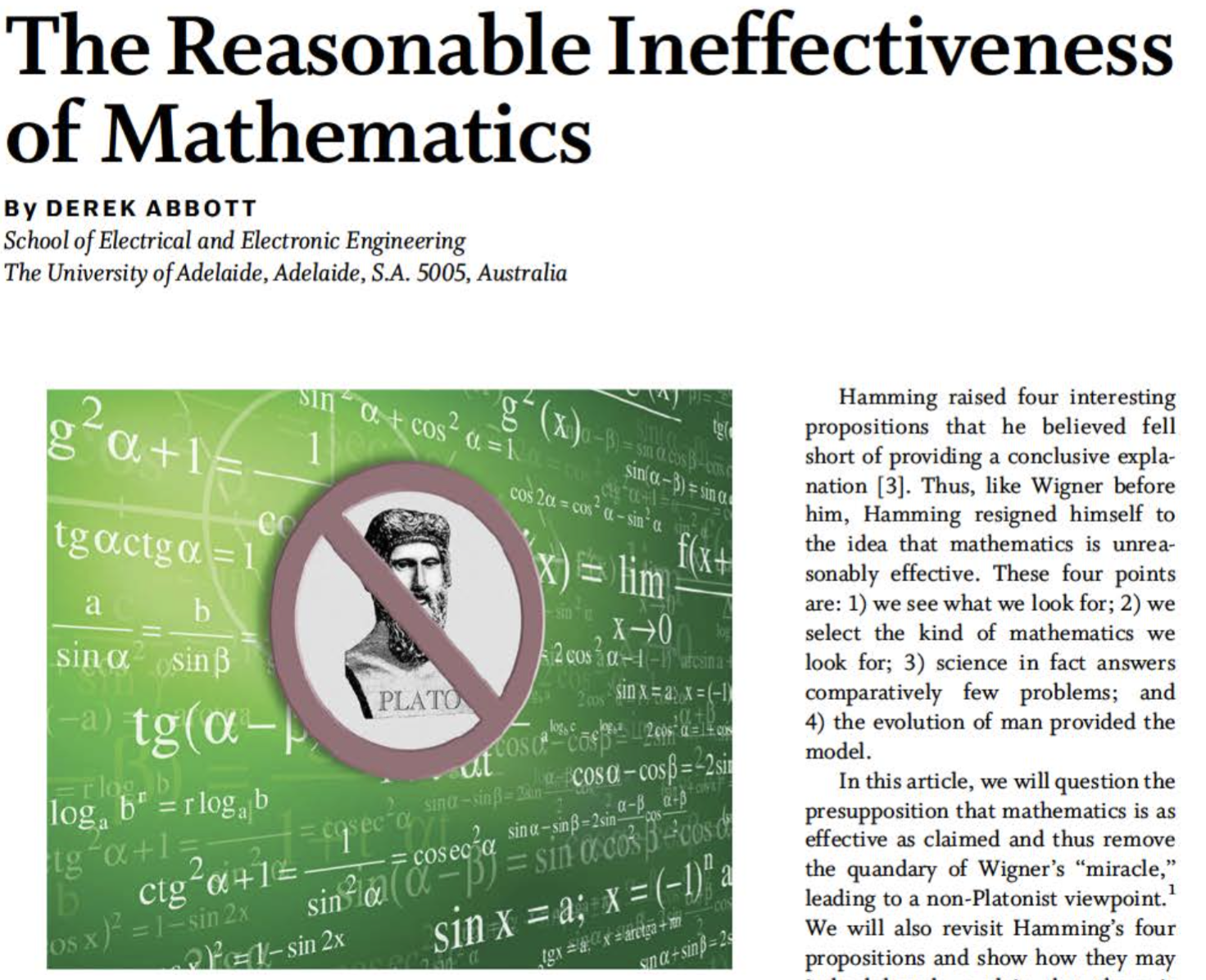 Homework assignment
Watch my public lecture from the Internet about an alternative to Dr. Sanford 
explanation for the origin of new genes http://bpg.utoledo.edu/~afedorov/lab/ 
Write one page summary.